Analyse Fonctionnelle Externe
Ciprian Teodorov
Plan
Ce cours ne couvre pas l’analyse comportementale (la dynamique, l’évolution temporelle)
Contexte
Analyse Fonctionnelle Externe
Identification de fonctions
Spécification de fonctions
Analyse Fonctionnelle Interne
Décomposition de fonctions
Architecture fonctionnelle
Ingénierie Système : Cycle en V
ok?
System IVVQ
System design
Qualification
Besoins
Exigences
Validation
Vérification
Intégration
Architecture
Physique
Architecture
Fonctionnelle
ok?
Production, Re-utilisation, Achat
3
Analyse Fonctionnelle
Passage d’un ensemble d’exigences à une compréhension plus structurée du système
Rechercher et caractériser les fonctions nécessaires au système pour satisfaire les exigences exprimées
Ces fonctions sont classifiées :
Fonctions principales
Contraintes
Ces fonctions sont organisées dans une ou plusieurs Architectures Fonctionnelles qui seront évaluées et comparées
4
Analyse fonctionnelle : Points de vue
Point de vue externe
Les éléments de l’environnement?
Les interactions du système avec l’environnement?
Outils : la méthode APTE©, diagramme de contexte, diagramme de cas d’utilisation, etc.
Point de vue interne
Les éléments du système?
Les interactions entre ces éléments?
Outils : FAST, SADT, boîtes fonctionnelles, etc.
5
Plan
Contexte
Analyse Fonctionnelle Externe
Identification de fonctions
Spécification de fonctions
Analyse Fonctionnelle Interne
Décomposition de fonctions
Architecture fonctionnelle
Identification de fonctions par Analyse
Approche « TOP-DOWN » adaptée pour les nouveau projets 
Pas d’expérience avec des systèmes similaires


L’IDEE : Etudier les « liens manquant » entre les acteurs de l’environnement, afin d’en déduire les fonctions du système.
7
Découverte de fonctions : Méthode APTE©
Méthode APTE© (nom dépossé)
APplication aux Techniques d’Entreprise
Crée par Gilbert Barbey 1964
Outils :
Diagramme des prestations (diagramme « bête à corne »)
Diagramme d’interactions (diagramme « pieuvre »)



Bertrand de la Bretesche, La méthode APTE : Analyse de la valeur, analyse fonctionnelle, Pétrelle, 2000
https://waset.org/publications/3451/systematic-functional-analysis-methods-for-design-retrieval-and-documentation
8
La « pieuvre » APTE©
Interactions attendues avec l’environnement
Méthode 
Définir la frontière du système
Identifier les éléments du milieu extérieur (EME)
Identifier les fonctions du système
Quels connections sont réalisées par le système ? (les liens manquants entre les acteurs)
Identifier les contraintes
Quels contraintes sont imposés par l’environnement ?
EME2
EME1
système
EME3
Diagramme de la « pieuvre »
9
La « pieuvre » :chargeur solaire
accumulateur
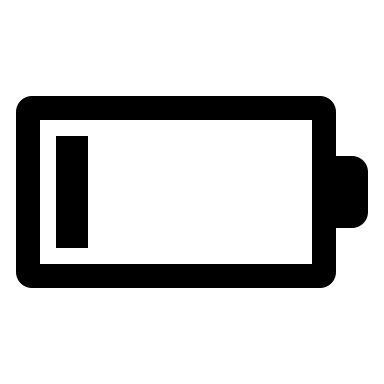 out: Energie électrique
F7 prix
F2
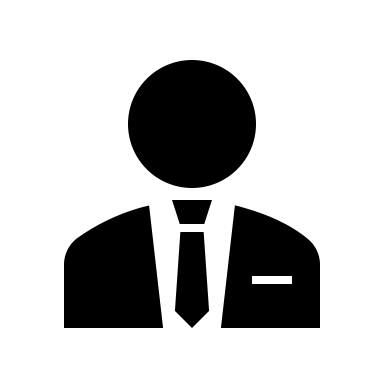 Chargeur 
Solaire
F8 manipulation
revendeur
in : ON/OFF
in : Energie solaire
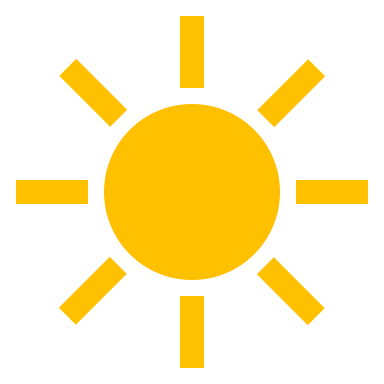 F1
F4 environnement
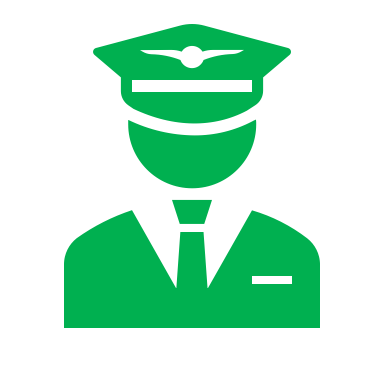 F5 sécurité
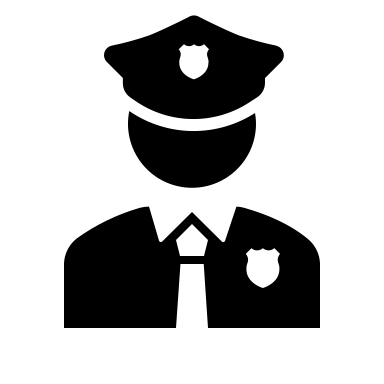 F6 esthétique
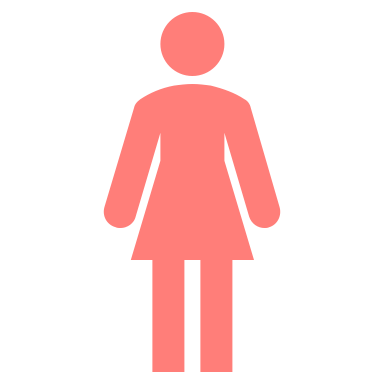 F3 ergonomie
client A
10
Identification de fonctions par Synthèse
Approche « BOTTOM-UP » adaptée pour les projet à périmètre connu 
Expérience dans la construction de systèmes similaires


L’IDEE : Construire le nouveau système en réutilisant aux maximum un ensemble d’exigences existant.
11
Identification de fonctions par Synthèse : GLE
Méthode :
Grouper les exigences dans des groupes logiques d’exigences (GLE)
Créer une abstraction « bloc fonctionnel » pour chaque GLE – promotion de GLE au rang de fonction principale
Confirmer la promotion par analyse fonctionnelle

10 exigences = 115975 solutions possibles (nb partitions de l’ensemble)

La création de GLE est guidée par :
La cohérence logique
Le couplage minimal entre GLEs
Cohérence architecturale : aptitude à constituer un bloc fonctionnel
Potentiel de réutilisation
Plan
Contexte
Analyse Fonctionnelle Externe
Identification de fonctions
Spécification de fonctions
Analyse Fonctionnelle Interne
Décomposition de fonctions
Architecture fonctionnelle
APTE© Diagramme « bête à corne »
Matière d’œuvre
client
La fonction existe pour offrir une capacité opérationnelle
La fonction rend un service au client
La fonction agit sur son environnement (appelé « matière d’œuvre »)
Consommation d’entrées
Production de sorties
fonction
mission
14
APTE© Expression du besoin
A qui ?
Sur quoi ?
Pour quoi la fonction existe ?
Offrir une capacité opérationnelle
A qui la fonction rend-t-elle service ?
Au client
Sur quoi agit la fonction ?
Sur la matière d’œuvre
fonction
Pour quoi faire ?
15
APTE© Caractérisation du besoin
Définition de plusieurs critères associés à des grandeurs physiques mesurable de la matière d’œuvre 
Pour chaque critère on définit le niveau attendu, ainsi que les tolérances quantitatives.
16
APTE© Validation de la Fonction
Valider la fonction par rapport à la nécessité d’agir sur la matière d’œuvre
Pourquoi veut-on cette capacité opérationnelle ?            [ce qui manque]

Définir la stabilité de la fonction
Dans quelles conditions la fonction doit évoluer         [ce qui va changer]

Définir la pérennité de la fonction
Quelles condition vont faire disparaître le besoin
							         [ce qui éliminera le besoin]
17
« bête à corne » pour la fonction de chargement solaire
énergie solaire, électrique, force
Utilisateur de l’accumulateur
F1 Chargementsolaire
[Nécessité] recharger pendant la journée, hors réseau > 1 semaine
[Stabilité]    besoin de recharger la nuit (hiver polaire)
[Pérennité] acquisition de batteries auto-rechargeables
Chargement d’un accumulateur
18